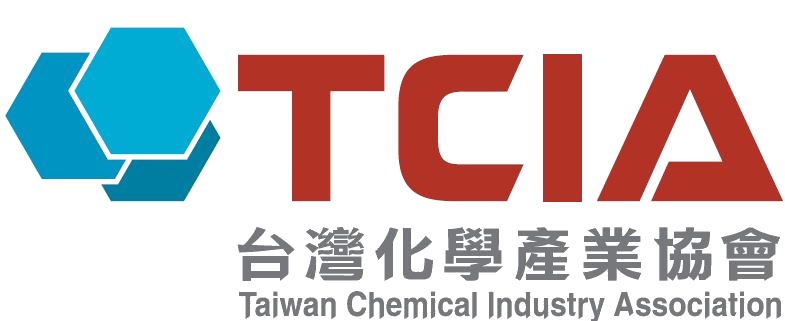 指導單位：經濟部中小及新創企業署
執行單位：財團法人工業技術研究院、中華民國全國工業總會
協辦單位：台灣化學產業協會、優勝新能源再生科技股份有限公司
歡迎報名，請掃描以下
QR CODE，或上協會官網首頁查詢
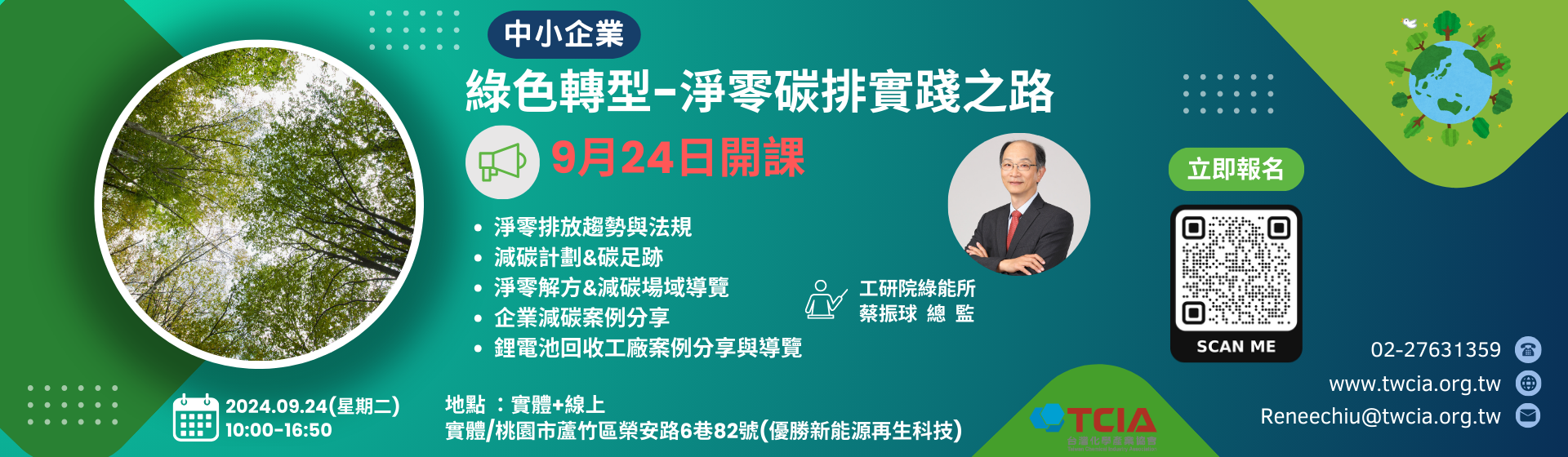 課程名稱：中小企業綠色轉型-淨零碳排放實踐之路
目標企業：中小企業
課程時間：2024年09月24日（星期二）10:00~16:50
課程地點：實體：優勝新能源再生科技 (桃園市蘆竹區榮安路6巷82號) (實體名額有限，同步開放線上)